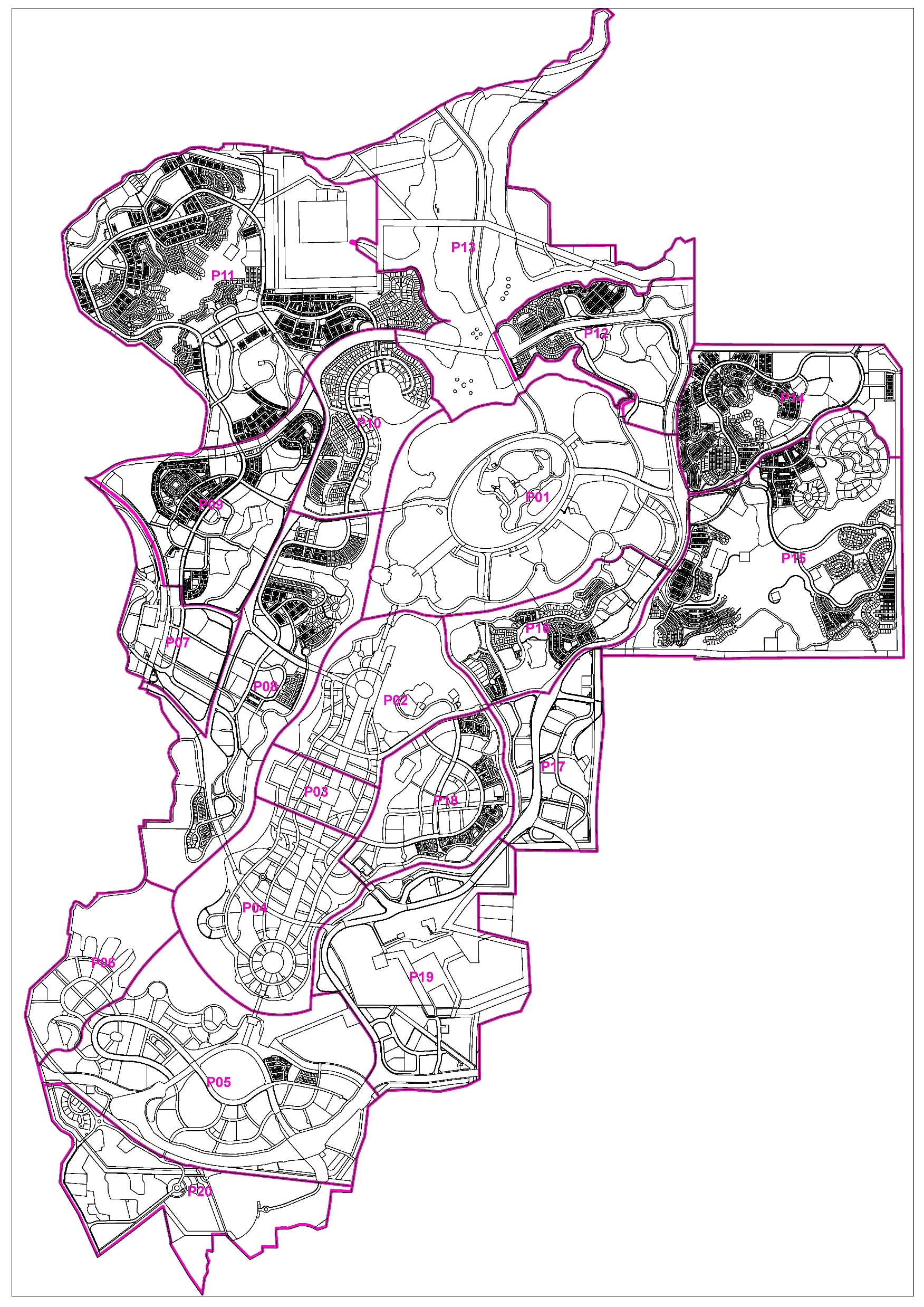 xxxxx